18
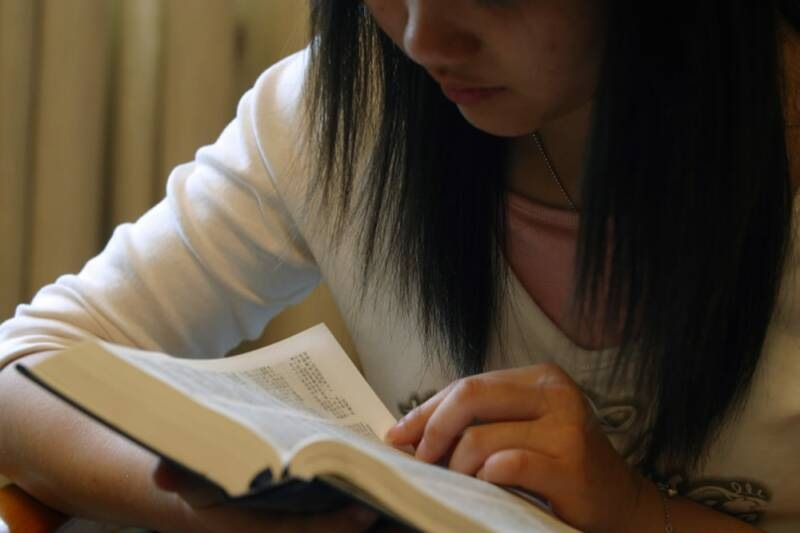 قراءة الكتاب المقدس
د. ريك جريفيث • مؤسسة الدراسات اللاهوتية الأردنية • BibleStudyDownloads.org
18
الملاحظة
علينا أن نلاحظ     قبل أن نستطيع التفسير
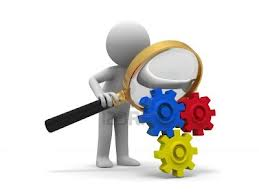 20
الطريقة الإستقرائية
عملية الخطوات الثلاث
20
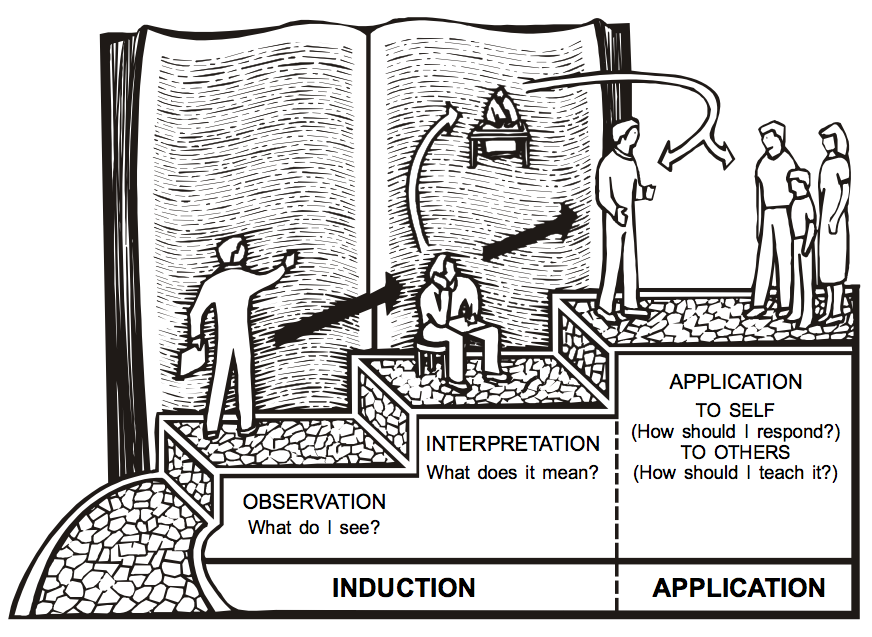 التطبيق
للشخص
(كيف أتجاوب؟)
التفسير
ماذا تعني؟
للآخرين
الملاحظة
(كيف أعلمها؟)
ماذا أرى؟
الإستقراء
التطبيق
20أ
دراسة الكتاب المقدس الإستقرائية
1. أكمل التمرينين على الصفحة 43
43
كم عدد المربعات التي تراها في الأسفل؟
16 = 1
43
كم عدد المربعات التي تراها في الأسفل؟
1 = 16
2 = 9
43
كم عدد المربعات التي تراها في الأسفل؟
1 = 16
2 = 9
3 = 4
43
كم عدد المربعات التي تراها في الأسفل؟
1 = 16
2 = 9
3 = 4
4 = 1
المجموع  = 30
هل يمكنك رسم أربعة خطوط مستقيمة متصلة                 دون أن ترفع قلمك عن الورقة                                  وتمر بكل نقطة مرة واحدة فقط؟
43
20أ
دراسة الكتاب المقدس الإستقرائية
1. أكمل التمرينين على الصفحة 43.
2. ما الفرق بين دراسة الكتاب المقدس الإستنتاجية والإستقرائية؟
3. لماذا يجب أن ندرس الكتاب المقدس استقرائياً؟
4. ما هو هدف دراسة الكتاب المقدس؟
أحصل على هذا العرض التقديمي مجاناً
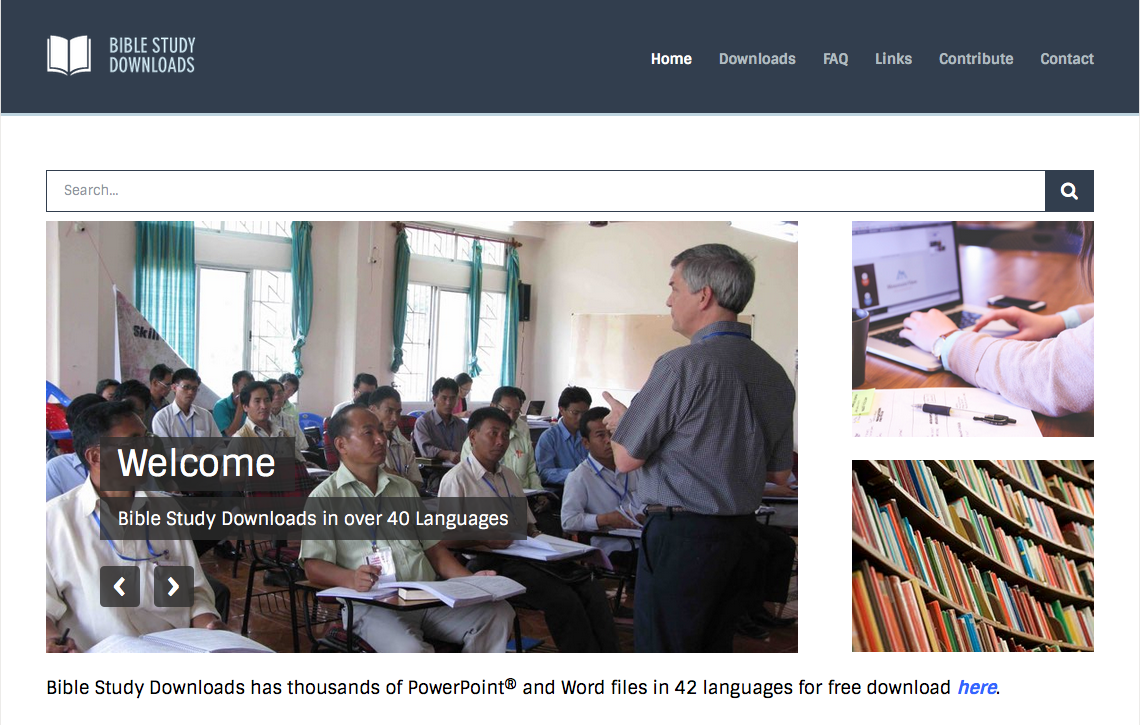 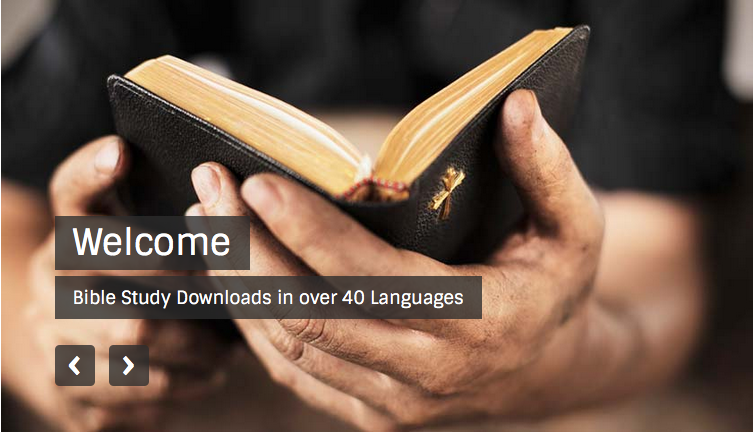 الرابط للعرض التقديميِّ "دراسة الكتاب المقدَّس (علم التفسير)" متاحٌ على الموقع الإلكترونيّ: BibleStudyDownloads.org
[Speaker Notes: BS Bible Study (Hermeneutics) in Arabic
______________
Common-14]